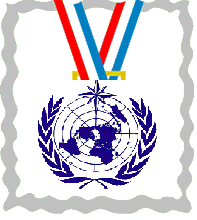 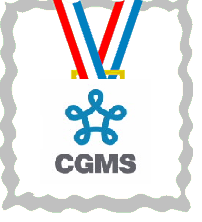 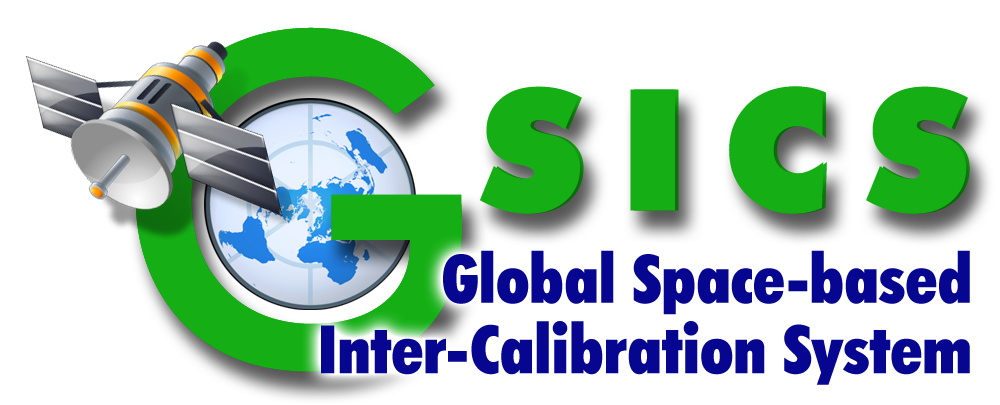 With the support of WMO and CGMS, we present this certificate to

                                              Masaya Takahashi

         for  heis outstanding contribution to the review of GSICS MSG2/3-SEVIRI product.  GSICS  
         recognizes the extensive effort involved in this review that was completed at no cost to GSICS
                                                                                                         
              				         Awarded: Dec 12, 2014
Certificate of Appreciation
Dr. Jerome Lafeuille
WMO Representative to  GSICS EP
Dr. Lawrence E. Flynn
Director GSICS Co-ordination Center
Dr. Peng Zhang
Chair GSICS Executive Panel
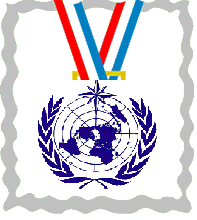 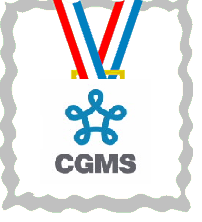 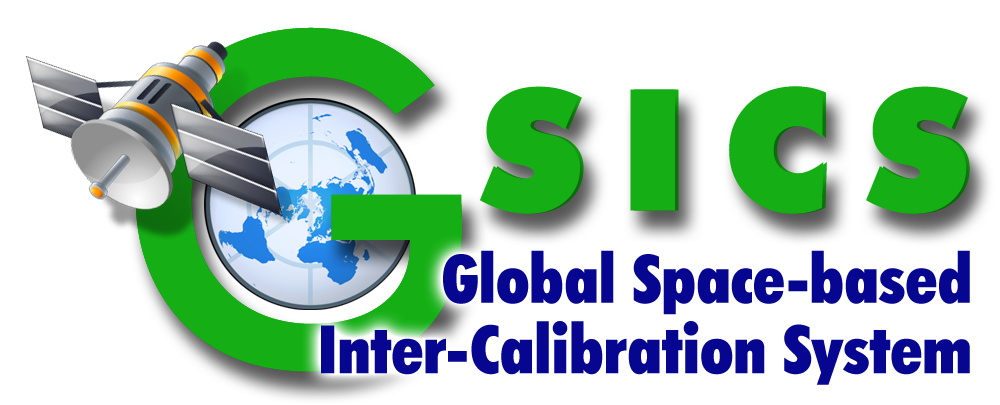 With the support of WMO and CGMS, we present this certificate to

                                              Peter Miu

         for  his outstanding contribution to the review of GSICS MSG2/3-SEVIRI product.  GSICS  
         recognizes the extensive effort involved in this review that was completed at no cost to GSICS
                                                                                                         
              				         Awarded: Dec 12, 2014
Certificate of Appreciation
Dr. Jerome Lafeuille
WMO Representative to  GSICS EP
Dr. Lawrence E. Flynn
Director GSICS Co-ordination Center
Dr. Peng Zhang
Chair GSICS Executive Panel
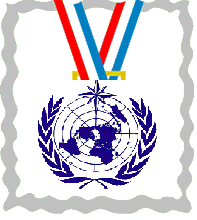 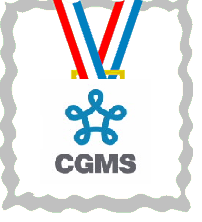 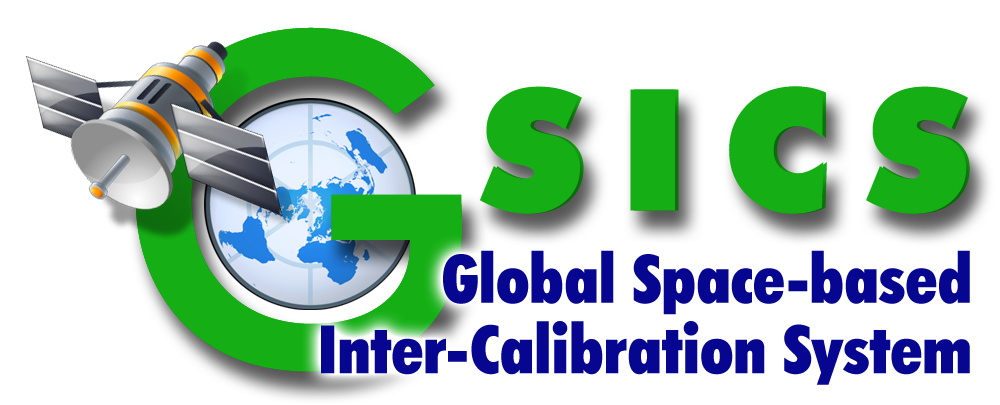 With the support of WMO and CGMS, we present this certificate to

                                              Fangfang Yu

         for  her outstanding contribution to the review of GSICS MSG2/3-SEVIRI product.  GSICS  
         recognizes the extensive effort involved in this review that was completed at no cost to GSICS
                                                                                                         
              				         Awarded: Dec 12, 2014
Certificate of Appreciation
Dr. Jerome Lafeuille
WMO Representative to  GSICS EP
Dr. Lawrence E. Flynn
Director GSICS Co-ordination Center
Dr. Peng Zhang
Chair GSICS Executive Panel
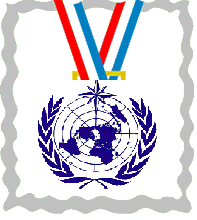 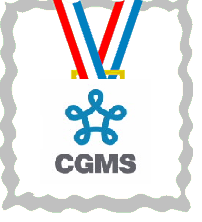 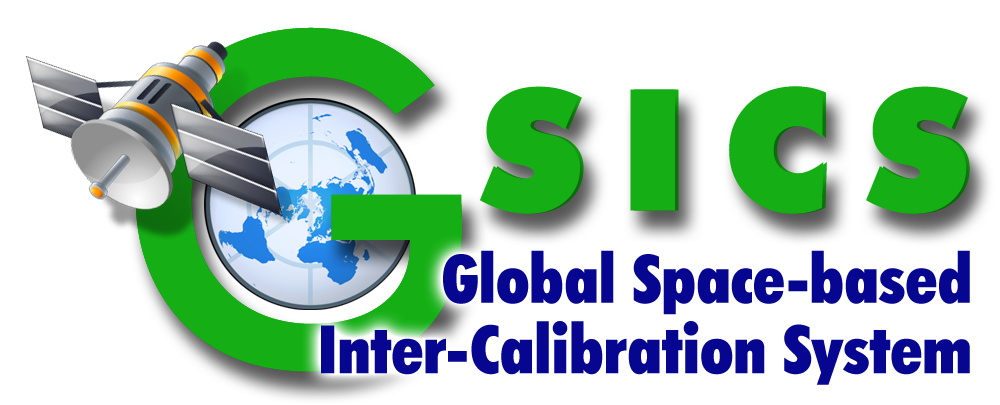 With the support of WMO and CGMS, we present this certificate to

                                              Randhir Singh

         for  his outstanding contribution to the review of GSICS MSG2/3-SEVIRI product.  GSICS  
         recognizes the extensive effort involved in this review that was completed at no cost to GSICS
                                                                                                         
              				         Awarded: Dec 12, 2014
Certificate of Appreciation
Dr. Jerome Lafeuille
WMO Representative to  GSICS EP
Dr. Lawrence E. Flynn
Director GSICS Co-ordination Center
Dr. Peng Zhang
Chair GSICS Executive Panel
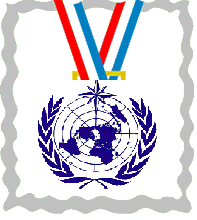 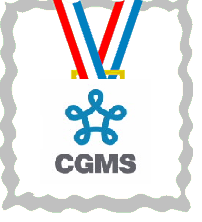 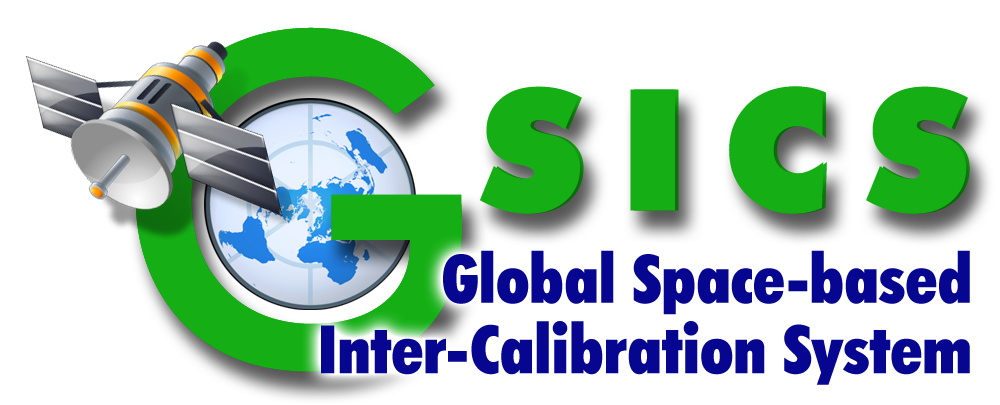 With the support of WMO and CGMS, we present this certificate to

                                              Marianne König

         for  her outstanding contribution to the review of GSICS MSG2/3-SEVIRI product.  GSICS  
         recognizes the extensive effort involved in this review that was completed at no cost to GSICS
                                                                                                         
              				         Awarded: Dec 12, 2014
Certificate of Appreciation
Dr. Jerome Lafeuille
WMO Representative to  GSICS EP
Dr. Lawrence E. Flynn
Director GSICS Co-ordination Center
Dr. Peng Zhang
Chair GSICS Executive Panel
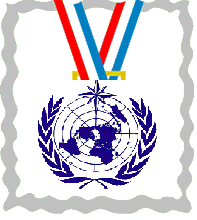 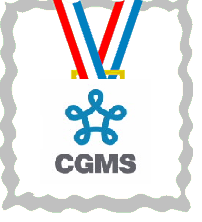 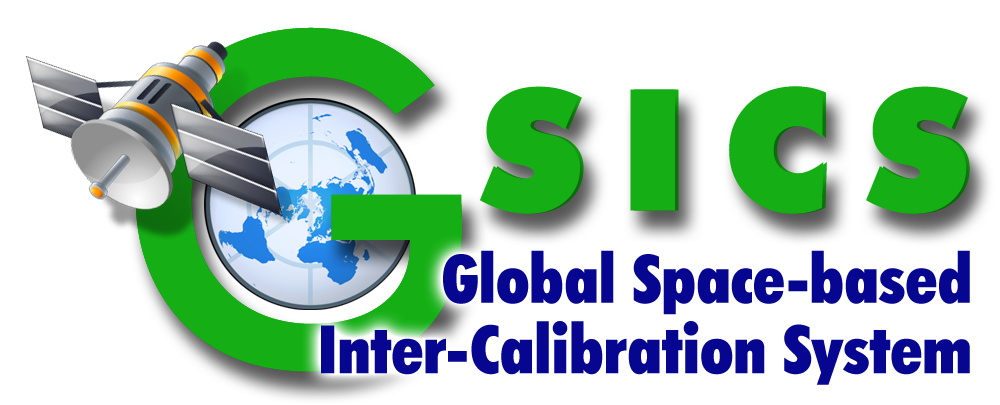 With the support of WMO and CGMS, we present this certificate to

                                              Pete Francis

         for  his outstanding contribution to the review of GSICS MSG2/3-SEVIRI product.  GSICS  
         recognizes the extensive effort involved in this review that was completed at no cost to GSICS
                                                                                                         
              				         Awarded: Dec 12, 2014
Certificate of Appreciation
Dr. Jerome Lafeuille
WMO Representative to  GSICS EP
Dr. Lawrence E. Flynn
Director GSICS Co-ordination Center
Dr. Peng Zhang
Chair GSICS Executive Panel
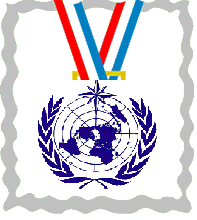 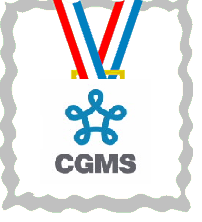 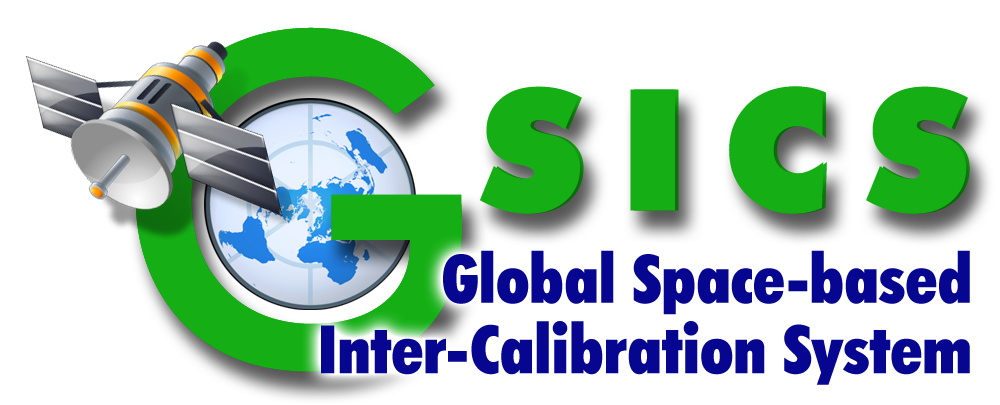 With the support of WMO and CGMS, we present this certificate to

                                              Anke Kniffka

         for  her outstanding contribution to the review of GSICS MSG2/3-SEVIRI product.  GSICS  
         recognizes the extensive effort involved in this review that was completed at no cost to GSICS
                                                                                                         
              				         Awarded: Dec 12, 2014
Certificate of Appreciation
Dr. Jerome Lafeuille
WMO Representative to  GSICS EP
Dr. Lawrence E. Flynn
Director GSICS Co-ordination Center
Dr. Peng Zhang
Chair GSICS Executive Panel